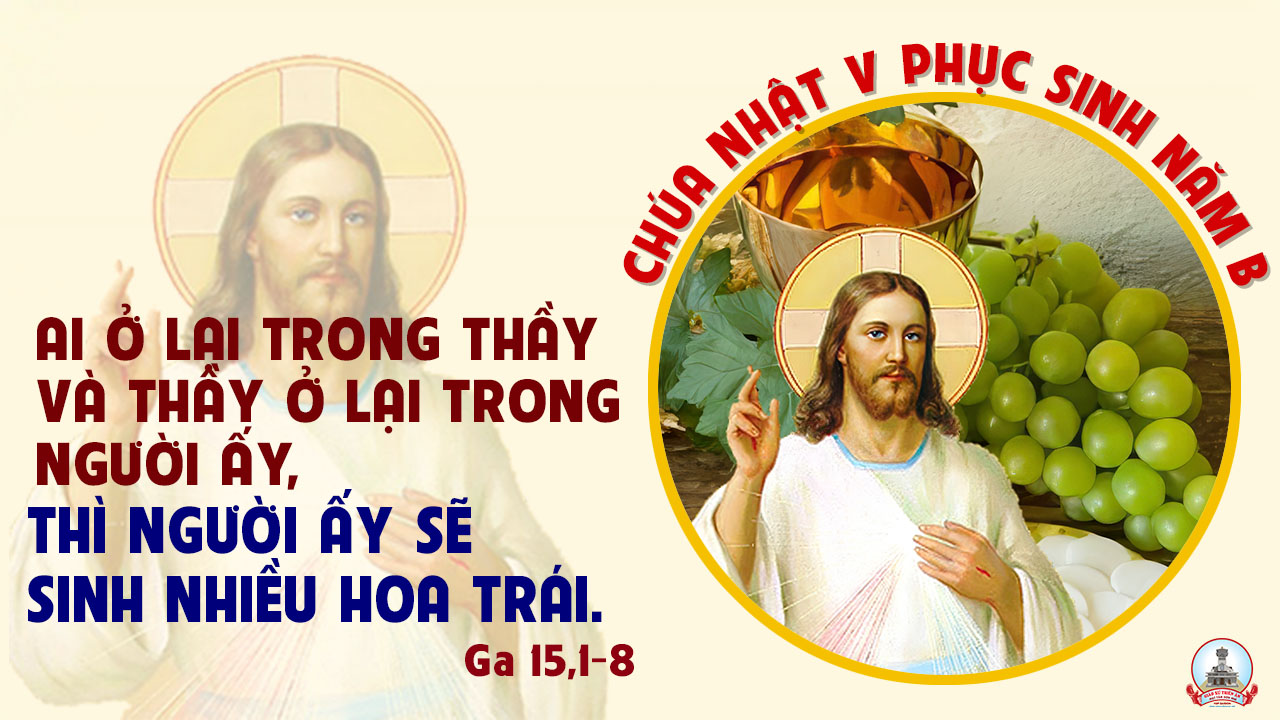 Tập Hát Cộng Đoàn
Đk: Lạy Chúa vì Chúa mà lời con ca ngợi đã vang lên trong công hội.
Alleluia-Alleluia:
Chúa nói: Các con hãy ở trong Thầy và Thầy ở trong các con. Ai ở trong Thầy sẽ sinh hoa trái ngàn muôn.
Alleluia…
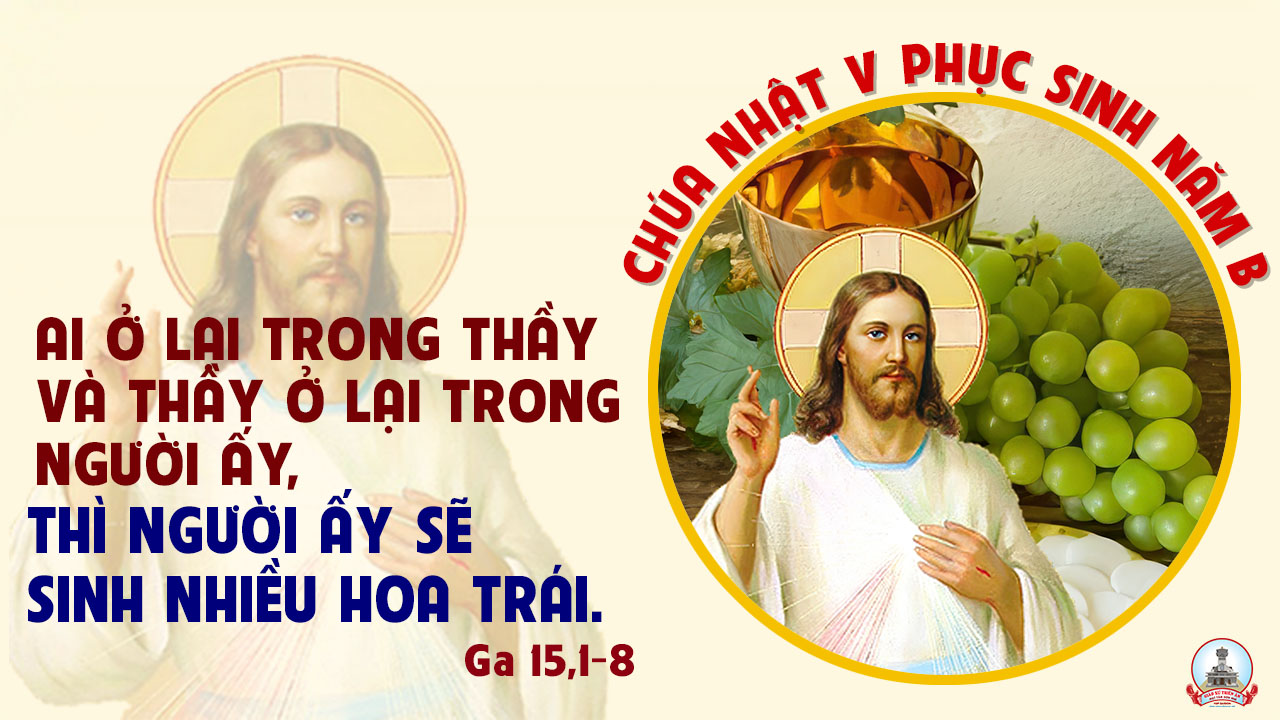 Ca Nhập Lễ 
 Giờ Chúa Phục Sinh
Lm. Kim Long
Đk:  Trái Đất rung động và mở ra: Này giờ Chúa phục sinh mừng vui lên hỡi muôn người. Chiến thắng gian trần và quỉ ma ngàn đời Chúa hiển vinh tràn ơn cứu rỗi mọi nơi.
Tk:  Vui lên triều thần ơi kèn cứu rỗi vang dậy rền trời. Chúa đã khỏi thắng quyền uy Người chiếu sáng nơi nơi.
Đk:  Trái Đất rung động và mở ra: Này giờ Chúa phục sinh mừng vui lên hỡi muôn người. Chiến thắng gian trần và quỉ ma ngàn đời Chúa hiển vinh tràn ơn cứu rỗi mọi nơi.
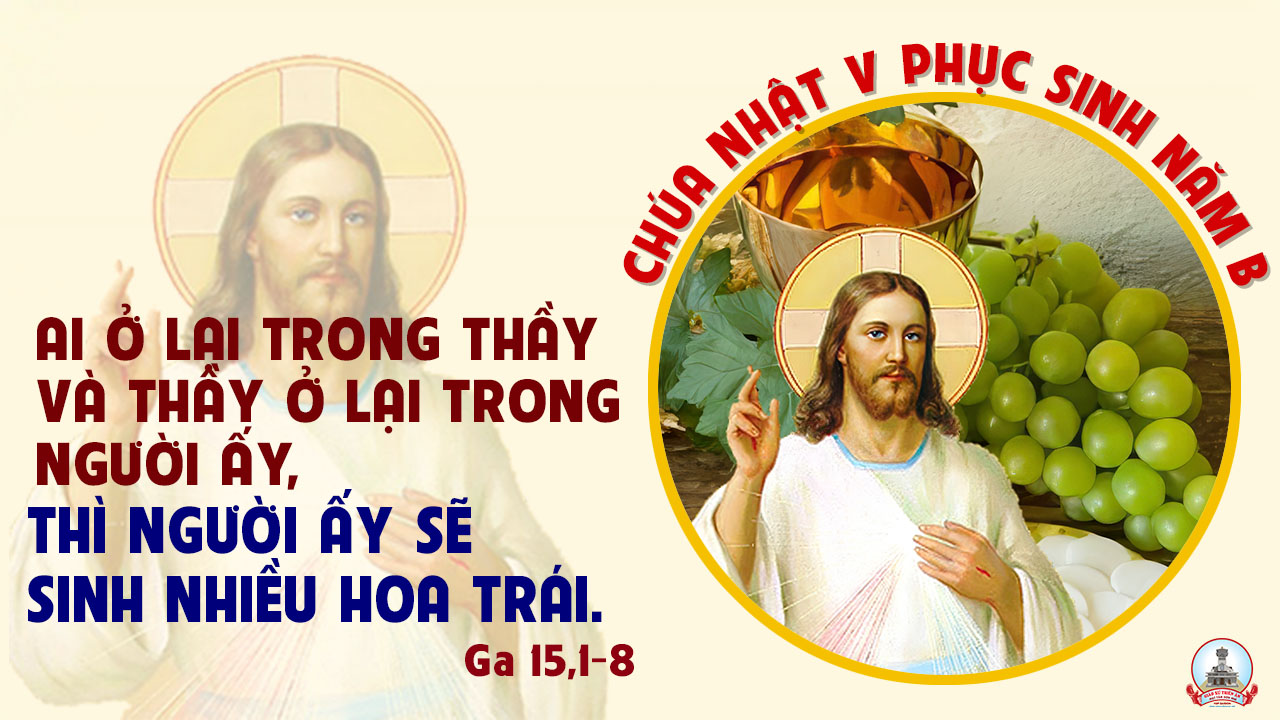 KINH VINH DANH
Chủ tế: Vinh danh Thiên Chúa trên các tầng trời.A+B: Và bình an dưới thế cho người thiện tâm.
A: Chúng con ca ngợi Chúa.
B: Chúng con chúc tụng Chúa. A: Chúng con thờ lạy Chúa. 
B: Chúng con tôn vinh Chúa.
A: Chúng con cảm tạ Chúa vì vinh quang cao cả Chúa.
B: Lạy Chúa là Thiên Chúa, là Vua trên trời, là Chúa Cha toàn năng.
A: Lạy con một Thiên Chúa,
Chúa Giêsu Kitô.
B: Lạy Chúa là Thiên Chúa, là Chiên Thiên Chúa là Con Đức Chúa Cha.
A: Chúa xóa tội trần gian, xin thương xót chúng con.
B: Chúa xóa tội trần gian, xin nhậm lời chúng con cầu khẩn.
A: Chúa ngự bên hữu Đức Chúa Cha, xin thương xót chúng con.
B: Vì lạy Chúa Giêsu Kitô, chỉ có Chúa là Đấng Thánh.
Chỉ có Chúa là Chúa, chỉ có Chúa là đấng tối cao.
A+B: Cùng Đức Chúa Thánh Thần trong vinh quang Đức Chúa Cha. 
Amen.
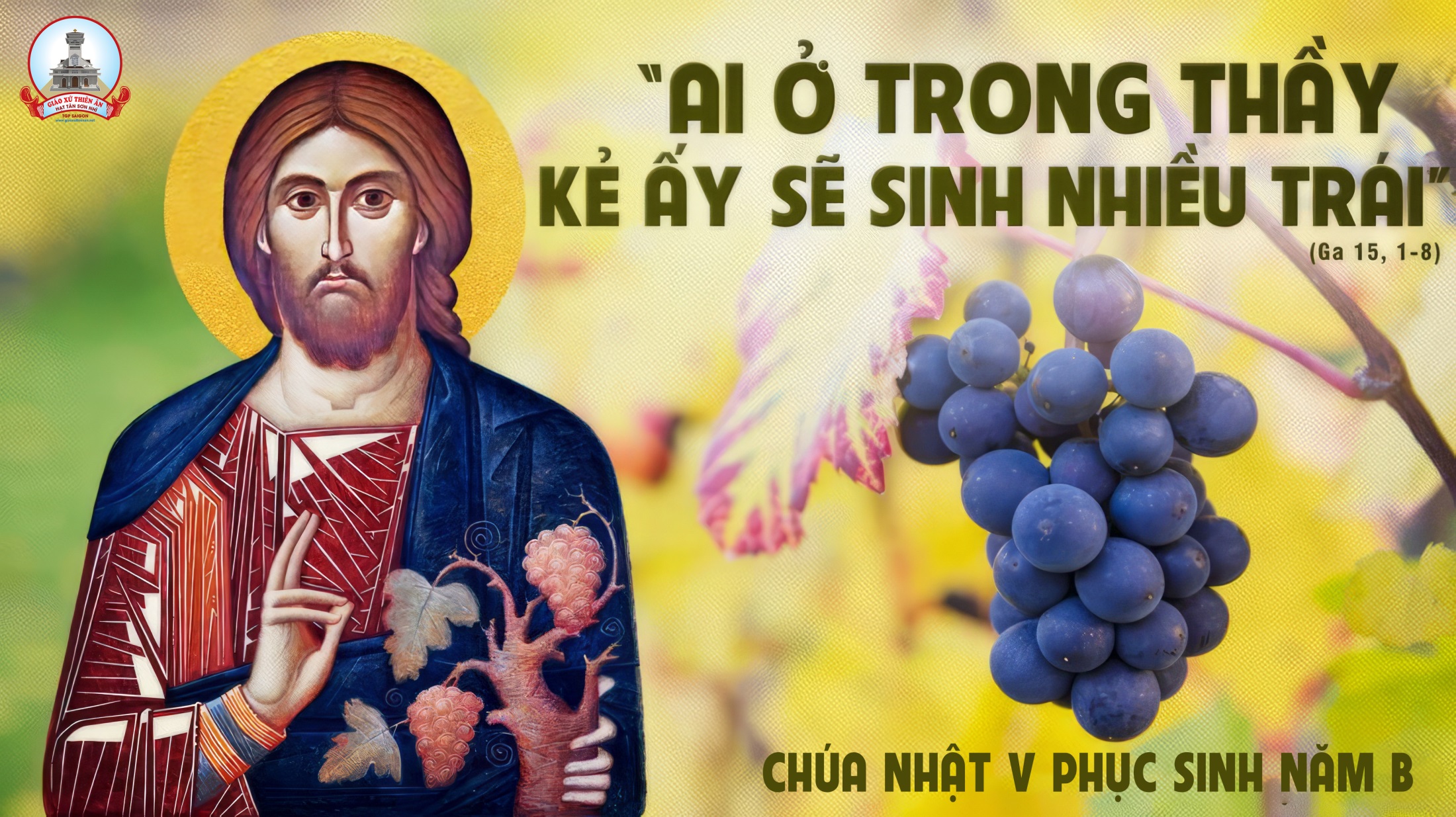 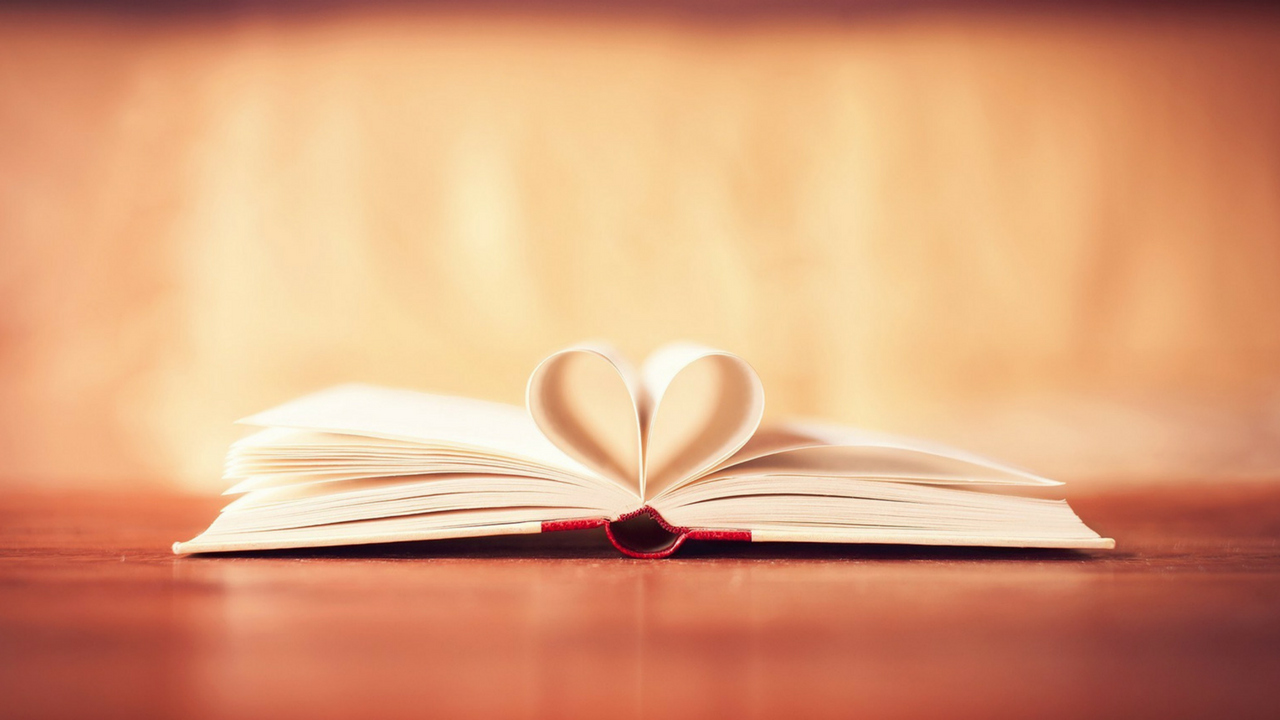 Ông Ba-na-ba tường thuật chuyện ông Sao-lô được thấy Chúa hiện ra trên đường.
Bài Đọc 1
Bài trích sách Công vụ Tông Đồ.
THÁNH VỊNH 21CHÚA NHẬT V PHỤC SINHNĂM BLM KIM LONG05 Câu
Đk: Lạy Chúa vì Chúa mà lời con ca ngợi đã vang lên trong công hội.
Tk1: Hưởng lộc phúc Chúa, nguyện sẽ tán dương ngày công nhóm con dân. Xin thực thi những chi đoan nguyền ở trước mặt cộng đoàn người tôn sợ Chúa.
Đk: Lạy Chúa vì Chúa mà lời con ca ngợi đã vang lên trong công hội.
Tk2: Kẻ hèn túng thiếu được mãi thỏa thuê vì ăn uống no nê. Ai tìm Nhan Thánh sẽ ca mừng, Chúa cho họ được ngàn đời vui hạnh phúc.
Đk: Lạy Chúa vì Chúa mà lời con ca ngợi đã vang lên trong công hội.
Tk3:  Khắp cùng thế giới cùng nhắc nhớ trở về bên Chúa đi thôi. Bao là dân nước trên gian trần hãy phủ phục thờ lạy Thần Nhan của Chúa.
Đk: Lạy Chúa vì Chúa mà lời con ca ngợi đã vang lên trong công hội.
Tk4: Sẽ phục bái Chúa là hết những ai đã an giấc thiên thu. Sẽ phục suy trước tôn nhan Ngài. Hết những người đã trở về nơi bụi cát.
Đk: Lạy Chúa vì Chúa mà lời con ca ngợi đã vang lên trong công hội.
Tk5: Thiên hạ sẽ nói về Chúa mãi cho đoàn con cháu mai sau. Cho hậu sinh biết Chúa công bình. Chính tay Ngài đã thực hiện bao việc đó.
Đk: Lạy Chúa vì Chúa mà lời con ca ngợi đã vang lên trong công hội.
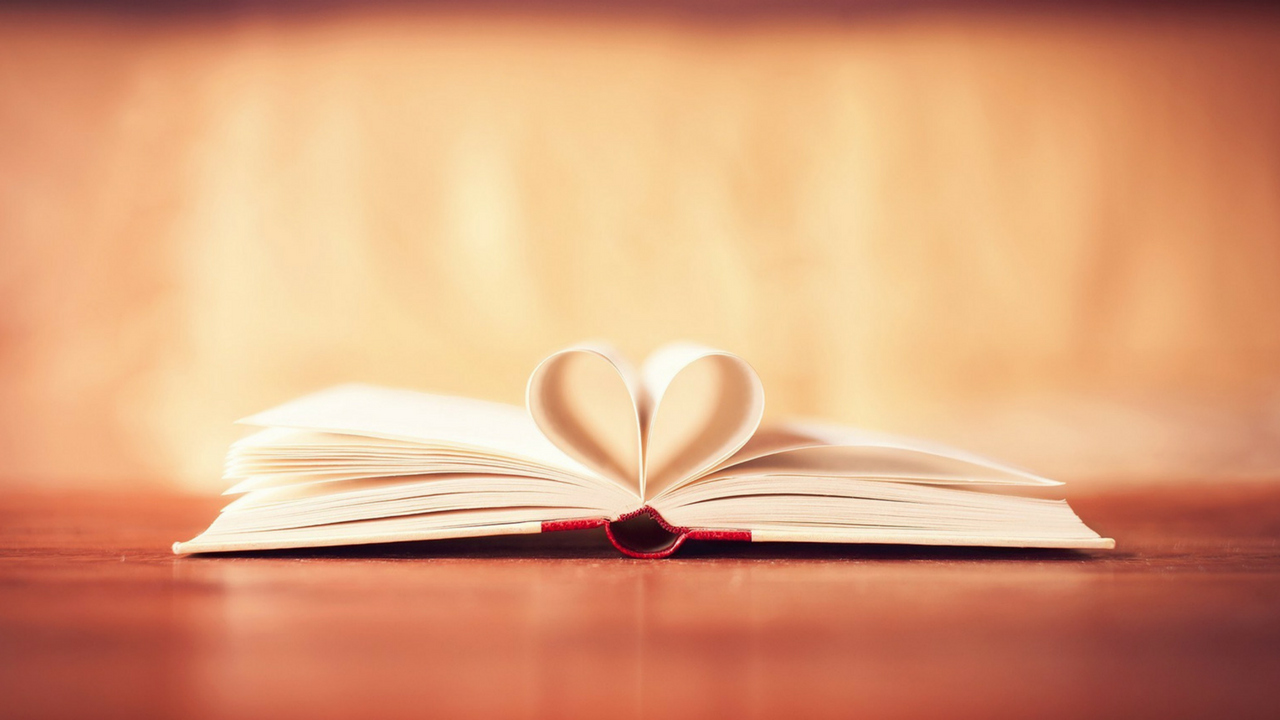 Đây là điều răn của Chúa : Chúng ta phải tin và phải yêu thương nhau.
Bài Đọc 2
Bài trích thư thứ nhất của thánh Gio-an tông đồ.
Alleluia-Alleluia:
Chúa nói: Các con hãy ở trong Thầy và Thầy ở trong các con. Ai ở trong Thầy sẽ sinh hoa trái ngàn muôn.
Alleluia…
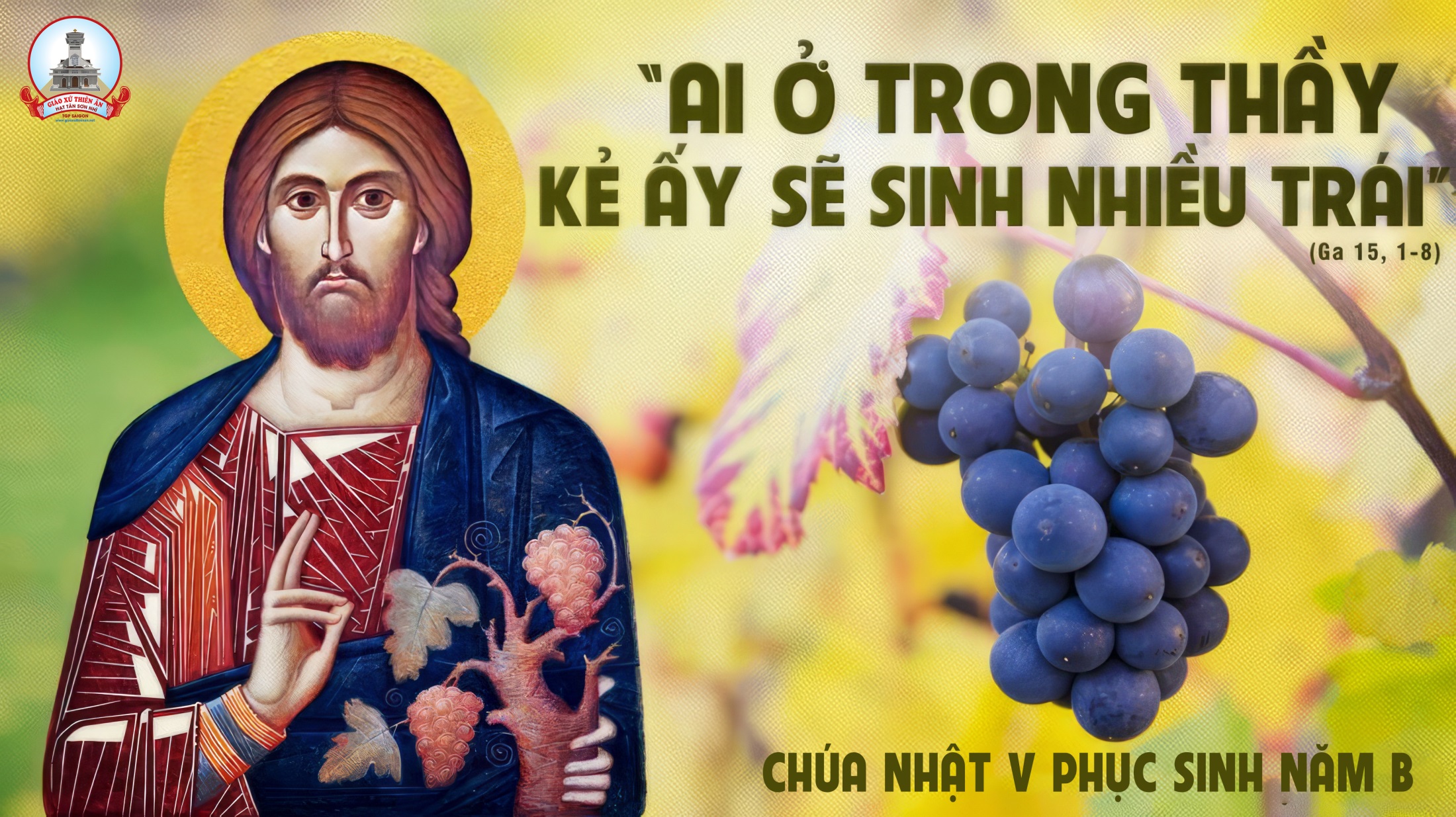 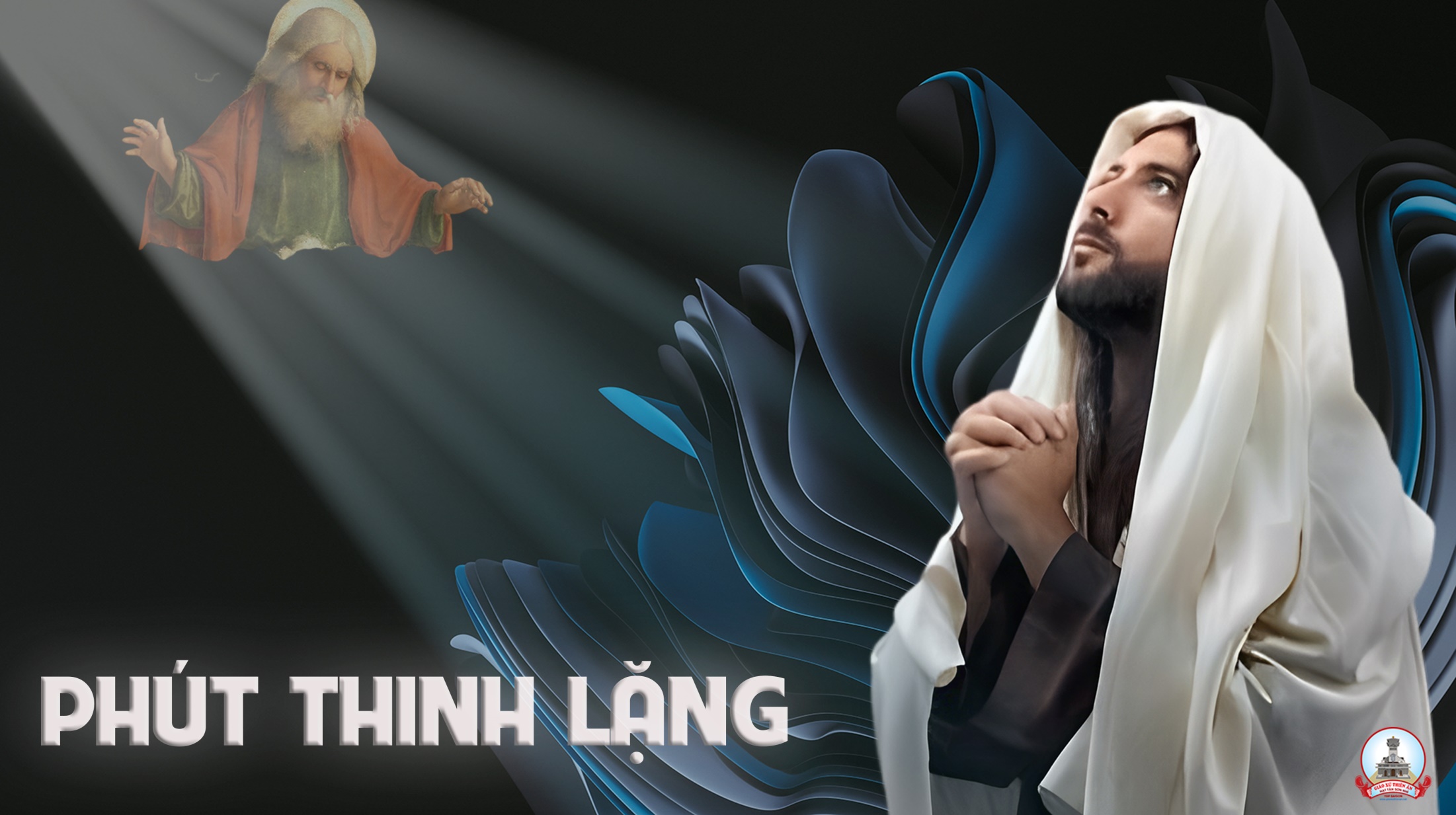 KINH TIN KÍNH
Tôi tin kính một Thiên Chúa là Cha toàn năng, Đấng tạo thành trời đất, muôn vật hữu hình và vô hình.
Tôi tin kính một Chúa Giêsu Kitô, Con Một Thiên Chúa, Sinh bởi Đức Chúa Cha từ trước muôn đời.
Người là Thiên Chúa bởi Thiên Chúa, Ánh Sáng bởi Ánh Sáng, Thiên Chúa thật bởi Thiên Chúa thật,
được sinh ra mà không phải được tạo thành, đồng bản thể với Đức Chúa Cha: nhờ Người mà muôn vật được tạo thành.
Vì loài người chúng ta và để cứu độ chúng ta, Người đã từ trời xuống thế.
Bởi phép Đức Chúa Thánh Thần, Người đã nhập thể trong lòng Trinh Nữ Maria, và đã làm người.
Người chịu đóng đinh vào thập giá vì chúng ta, thời quan Phongxiô Philatô; Người chịu khổ hình và mai táng, ngày thứ ba Người sống lại như lời Thánh Kinh.
Người lên trời, ngự bên hữu Đức Chúa Cha, và Người sẽ lại đến trong vinh quang để phán xét kẻ sống và kẻ chết, Nước Người sẽ không bao giờ cùng.
Tôi tin kính Đức Chúa Thánh Thần là Thiên Chúa và là Đấng ban sự sống, Người bởi Đức Chúa Cha và Đức Chúa Con mà ra,
Người được phụng thờ và tôn vinh cùng với Đức Chúa Cha và Đức Chúa Con: Người đã dùng các tiên tri mà phán dạy.
Tôi tin Hội Thánh duy nhất thánh thiện công giáo và tông truyền.
Tôi tuyên xưng có một Phép Rửa để tha tội. Tôi trông đợi kẻ chết sống lại và sự sống đời sau. Amen.
LỜI NGUYỆN TÍN HỮU
Chúa Giêsu dùng hình ảnh cây nho và cành nho, để nói lên sự hiệp nhất giữa Kitô hữu chúng ta với Chúa.
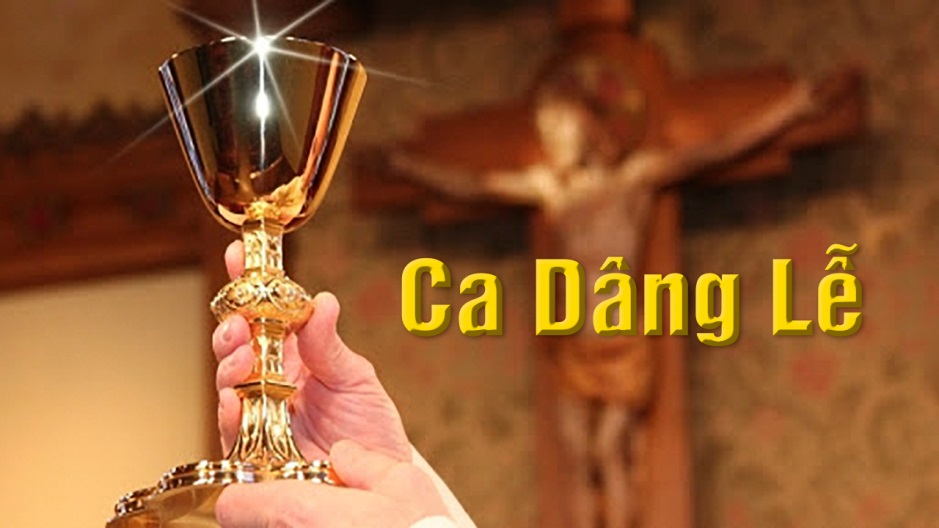 Ca Dâng Lễ 
Thân Lúa Miến
Mi Trầm
Đk: Chúa ơi, thân con là thân lúa miến. (Gieo vào lòng đời) Gieo vào lòng đời và mục nát với thời gian. Bông lúa vàng kết thành tấm bánh và thân con trở thành hiến vật, nguyện dâng lên như lễ toàn thiêu.
Tk1: Đây thân con đây trí lòng con, bao ưu tư vui buồn cuộc sống. Xin dâng lên như một hiến vật. Nguyện Chúa Trời thánh hóa đời con.
Đk: Chúa ơi, thân con là thân lúa miến. (Gieo vào lòng đời) Gieo vào lòng đời và mục nát với thời gian. Bông lúa vàng kết thành tấm bánh và thân con trở thành hiến vật, nguyện dâng lên như lễ toàn thiêu.
Tk2: Đây tương lai quá khứ đời con, bao bâng khuâng với ngàn mộng ước. Xin dâng lên như một hiến vật. Nguyện Chúa Trời thánh hóa đời con.
Đk: Chúa ơi, thân con là thân lúa miến. (Gieo vào lòng đời) Gieo vào lòng đời và mục nát với thời gian. Bông lúa vàng kết thành tấm bánh và thân con trở thành hiến vật, nguyện dâng lên như lễ toàn thiêu.
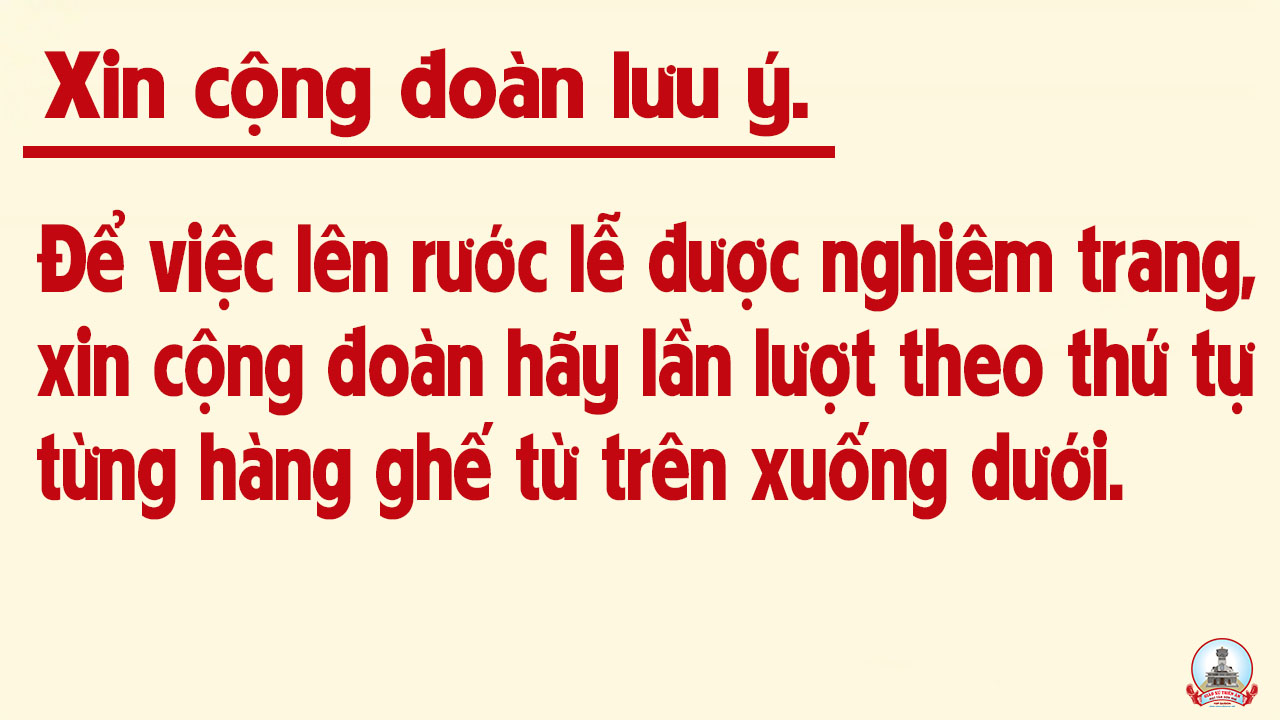 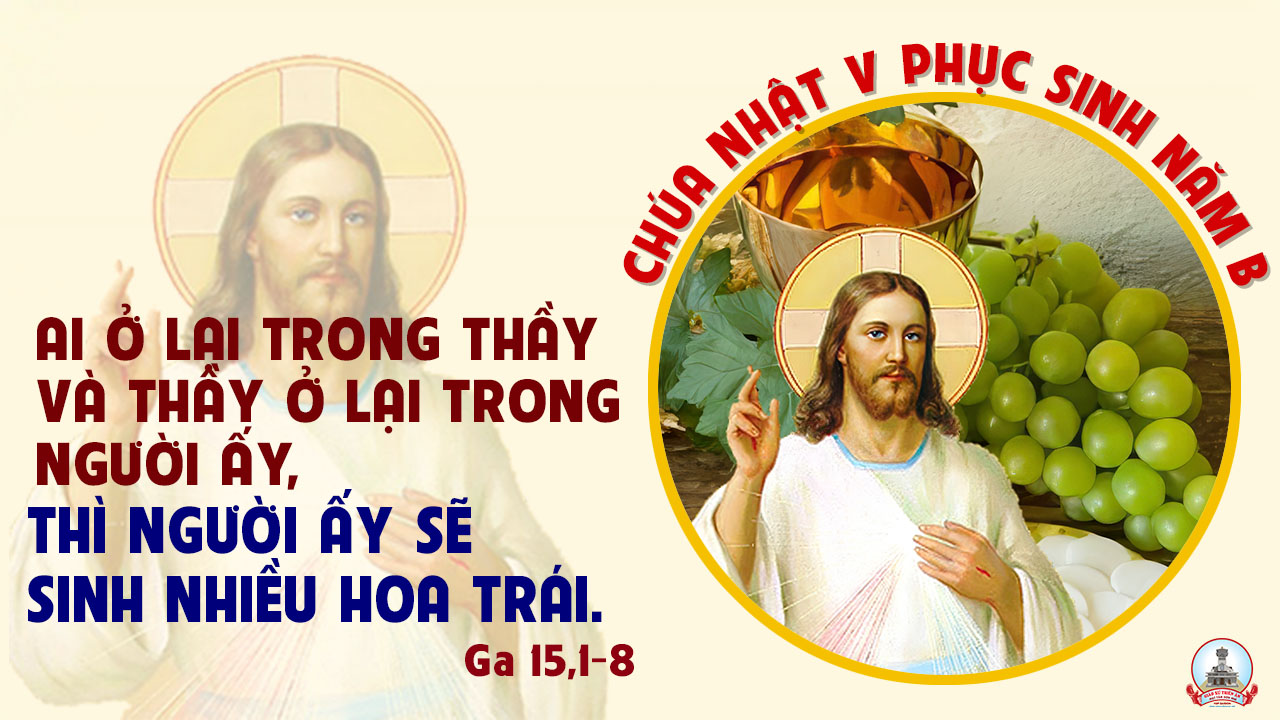 Ca Nguyện Hiệp Lễ 
 Chúa Là Cây Nho
Lm. Ân Đức
Tk1: Chúa là cây nho, con là cành nho. Chúa đưa con vào mối tình, mối tình đầu tiên. Chúa khoác con bằng hồng ân áo trắng vô ngần.
**: Chúa là cây nho, con là cành nho. Con chết mỗi ngày với Ngài cho ngàn tội lỗi. Con sống cho Ngài từ đây trong cuộc đời mới.
Đk: Để từ đây con chung mối hiệp thông. Cùng Ba Ngôi cực thánh ôi muôn trùng. Để từ đây sống luôn trong niềm vui. Mẹ Hội Thánh dấu yêu ôi tuyệt vời.
**: Để từ đây con không ngớt ngợi khen. Tình yêu Chúa nguồn thánh ân diệu huyền. Để từ đây con sẽ là bài ca. Một bài ca muôn đời tạ ơn Chúa.
Tk2: Chúa là cây nho, con là cành nho. Cũng như muôn cành kết hợp, kết hợp cùng cây. Chúa muốn con hằng trổ sinh hoa trái thơm lành.
**: Chúa là cây nho, con là cành nho. Chúa muốn con hằng ở lại trong Tình Yêu Chúa. Chúa muốn con là từ đây như người bạn thân.
Đk: Để từ đây con chung mối hiệp thông. Cùng Ba Ngôi cực thánh ôi muôn trùng. Để từ đây sống luôn trong niềm vui. Mẹ Hội Thánh dấu yêu ôi tuyệt vời.
**: Để từ đây con không ngớt ngợi khen. Tình yêu Chúa nguồn thánh ân diệu huyền. Để từ đây con sẽ là bài ca. Một bài ca muôn đời tạ ơn Chúa.
Tk3: Chúa là cha con Chúa là mẹ con. Chúa thương vô vàn có tình, có tình nào hơn. Chăm sóc vỗ về ngày đêm vẳng tiếng ru hiền.
**: Chúa là anh con Chúa là chị con. Chúa đỡ nâng hoài mỗi ngày trên đường con bước. Chúa ủi an bằng lời vui chan hòa sức sống.
Đk: Để từ đây con chung mối hiệp thông. Cùng Ba Ngôi cực thánh ôi muôn trùng. Để từ đây sống luôn trong niềm vui. Mẹ Hội Thánh dấu yêu ôi tuyệt vời.
**: Để từ đây con không ngớt ngợi khen. Tình yêu Chúa nguồn thánh ân diệu huyền. Để từ đây con sẽ là bài ca. Một bài ca muôn đời tạ ơn Chúa.
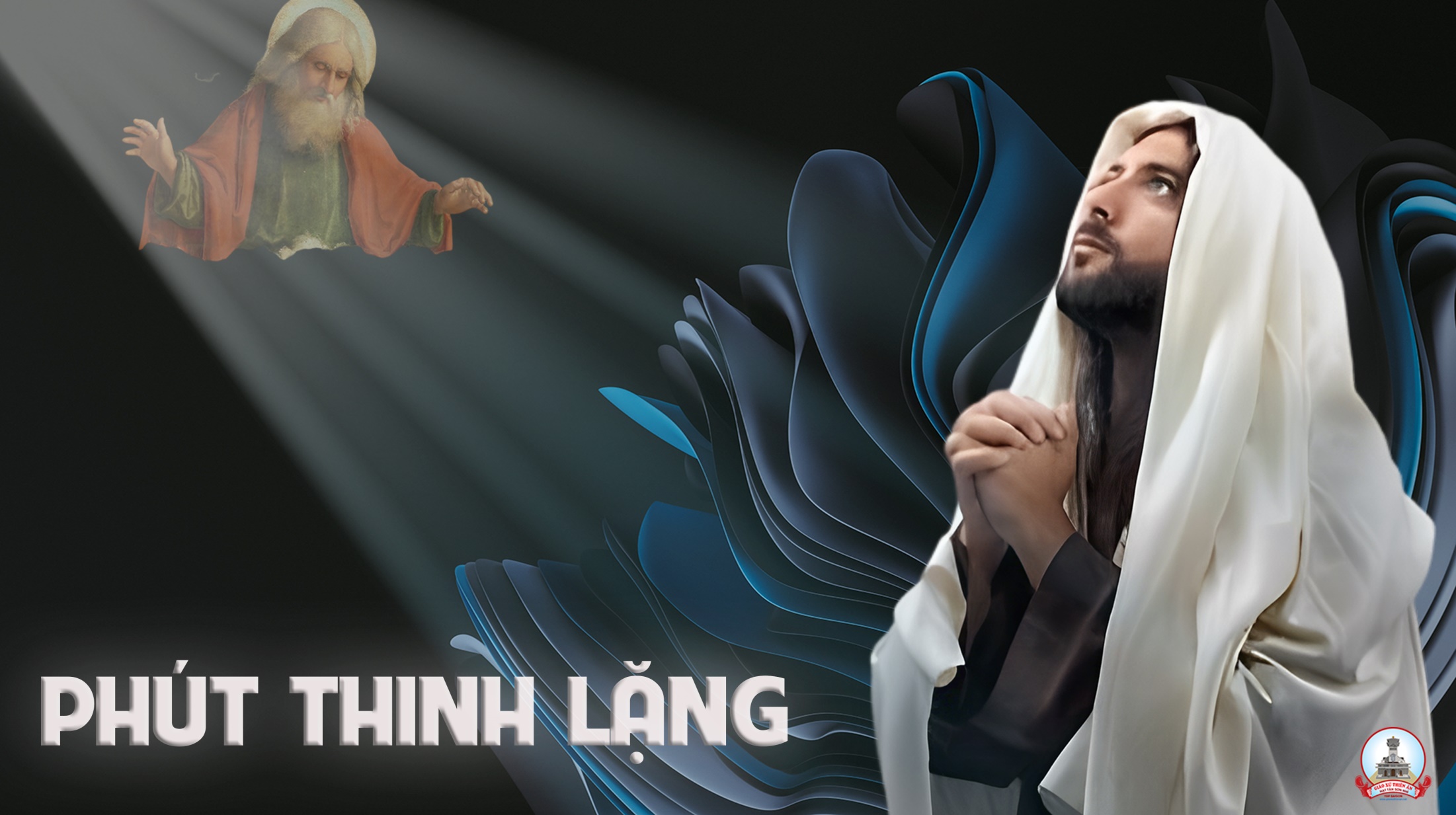 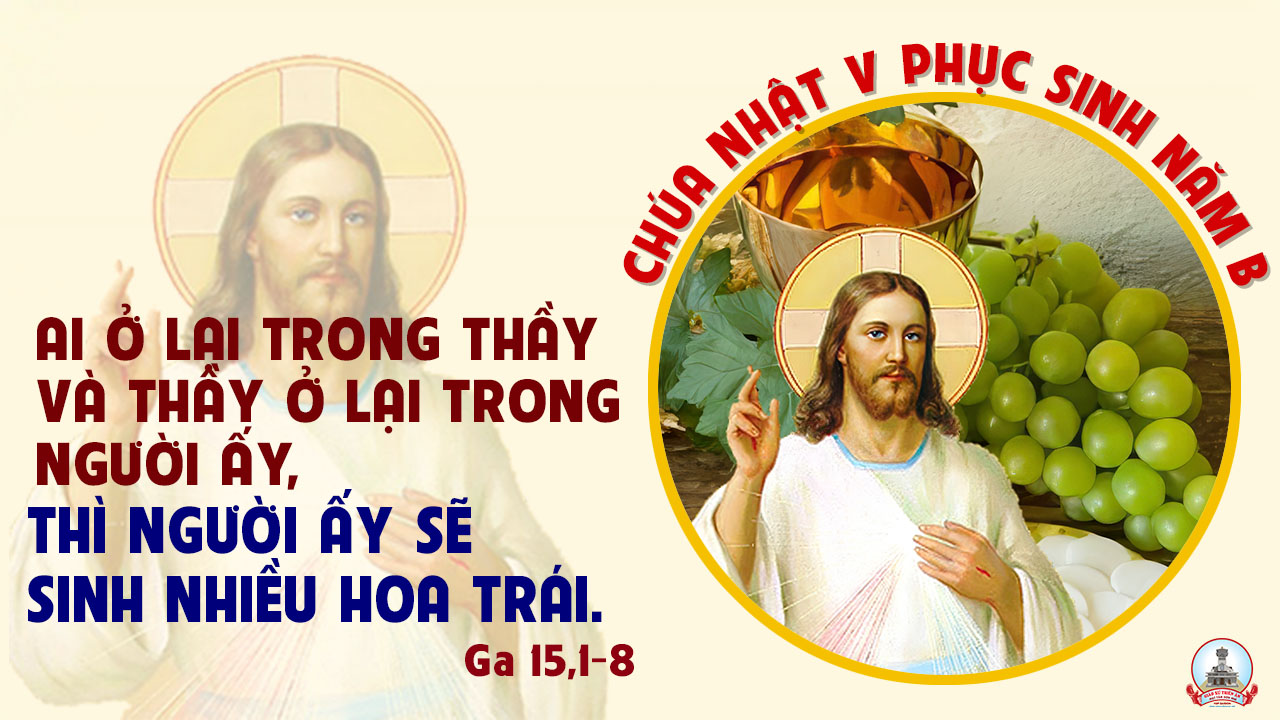 Ca Kết Lễ 
 Tạ Ơn Chúa Với Mẹ
Thy Yên
Đk:  Chúng con xin tạ ơn Chúa uy quyền toàn năng. Tình yêu Chúa nào biết chi báo đền. Chúa muôn đời là Chúa, khắp vũ trụ trời đất ngàn vinh quang cao chiếu hiển trị đời đời.
Tk:  Vì tình Chúa đã chất chứa trong trái tim Mẹ hiền, luôn trìu mến mãi cứu giúp chở che nguyện cầu. Ngàn phúc ân vẫn nhờ Mẹ, ngàn khổ đau cũng nhờ Mẹ. Nhờ Mẹ thương dâng Chúa trót đời tạ ơn.
Đk:  Chúng con xin tạ ơn Chúa uy quyền toàn năng. Tình yêu Chúa nào biết chi báo đền. Chúa muôn đời là Chúa, khắp vũ trụ trời đất ngàn vinh quang cao chiếu hiển trị đời đời.
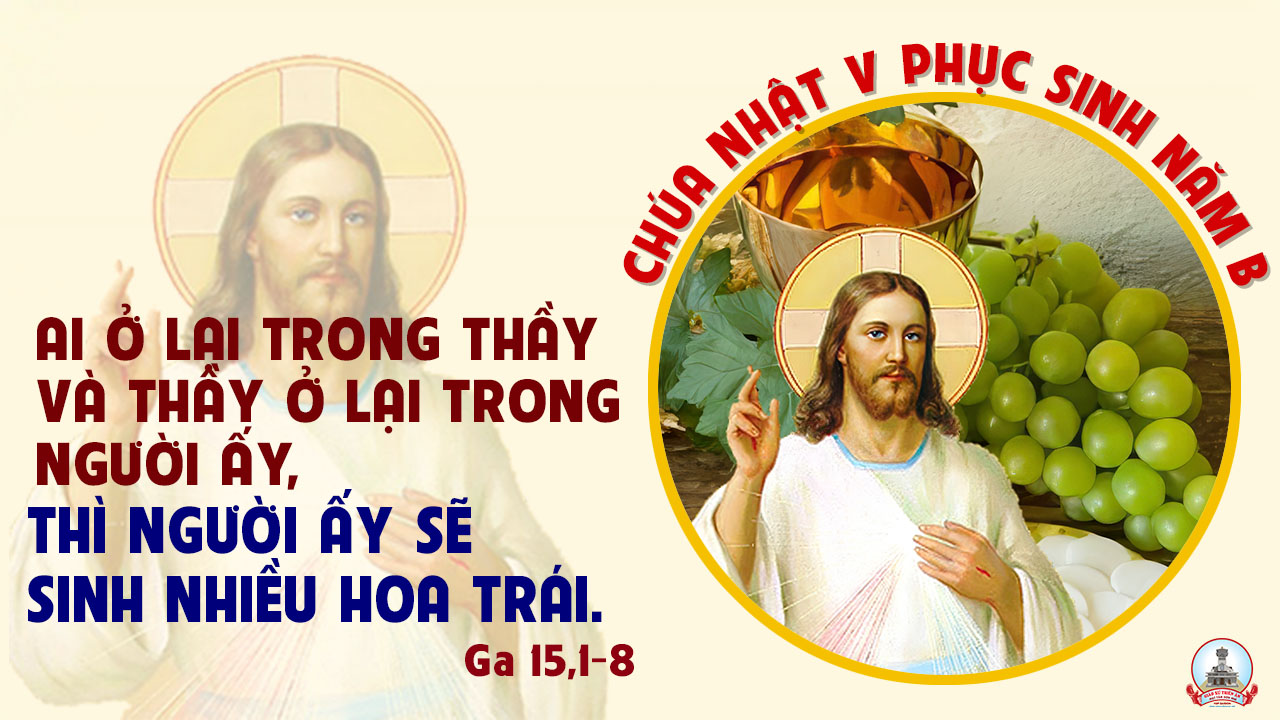